Hacia Una Salud IntegralUn Panorama Histórico
Carlos Viesca T.
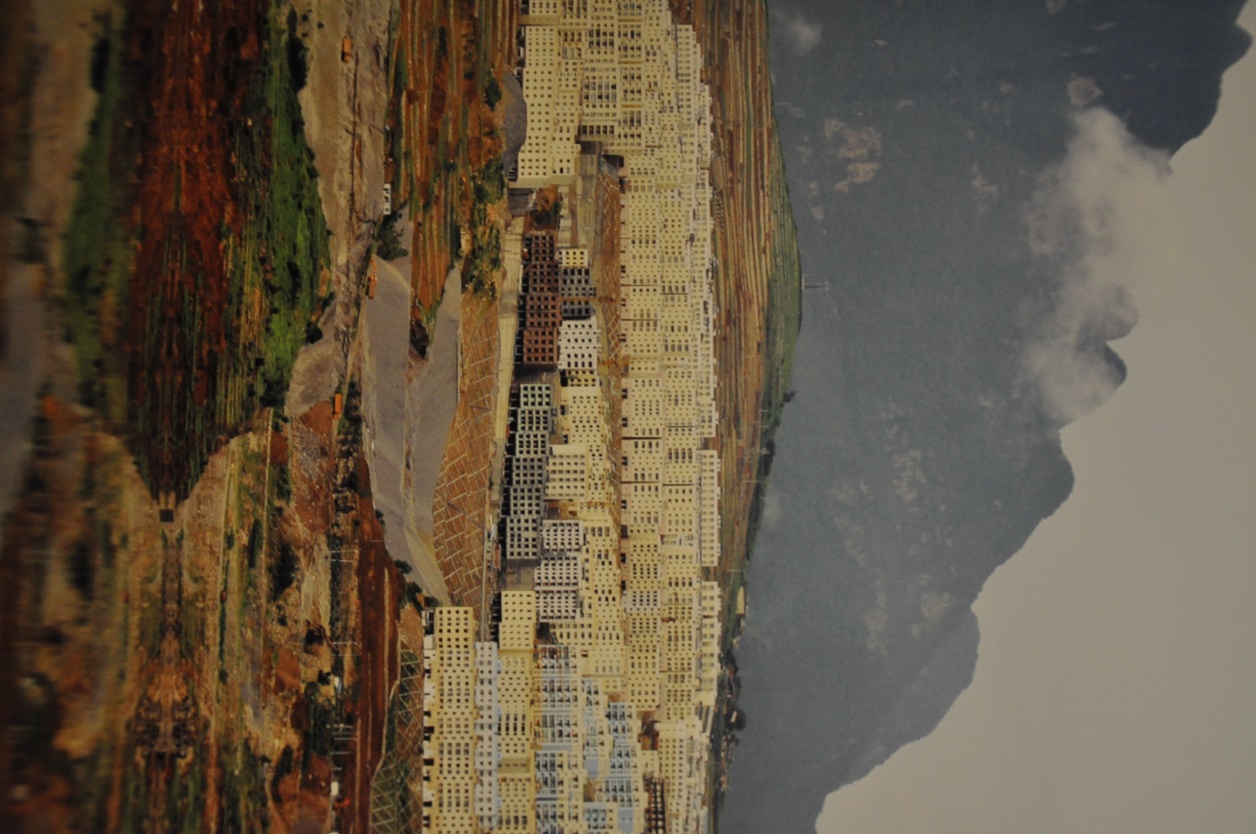 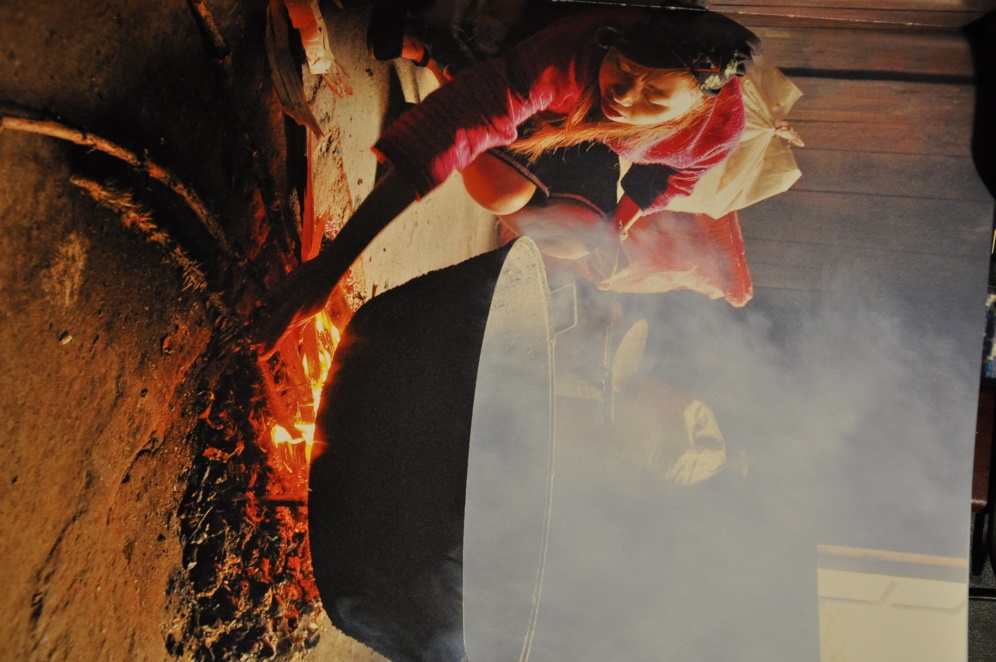 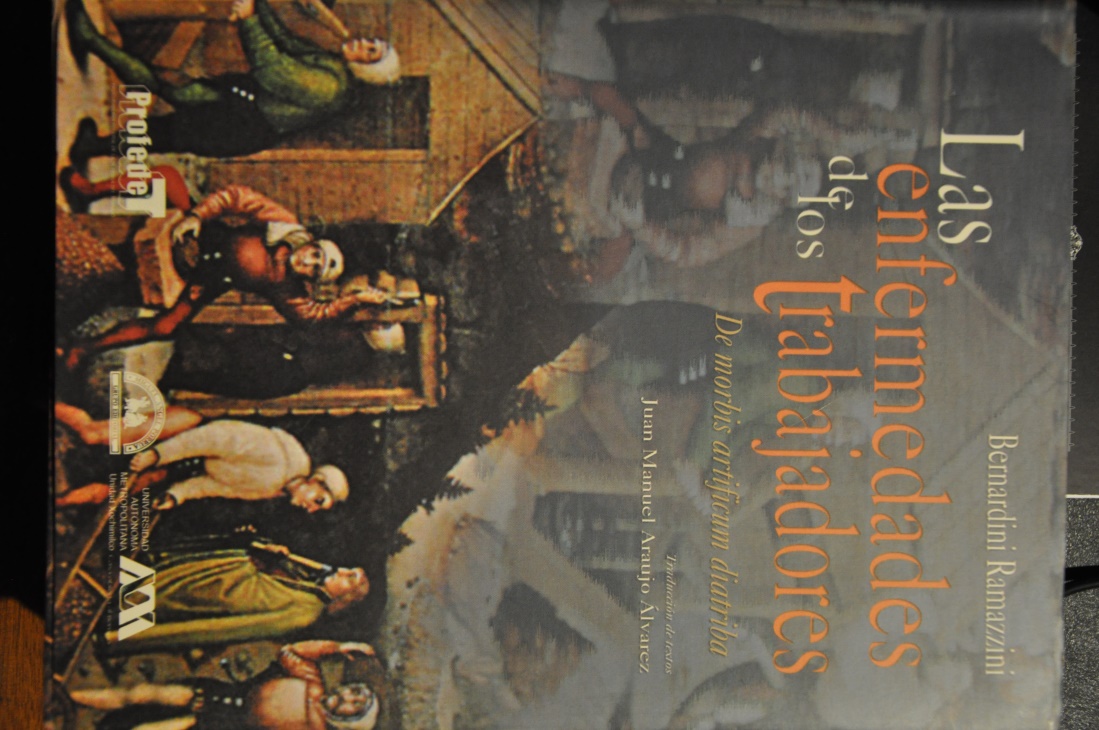 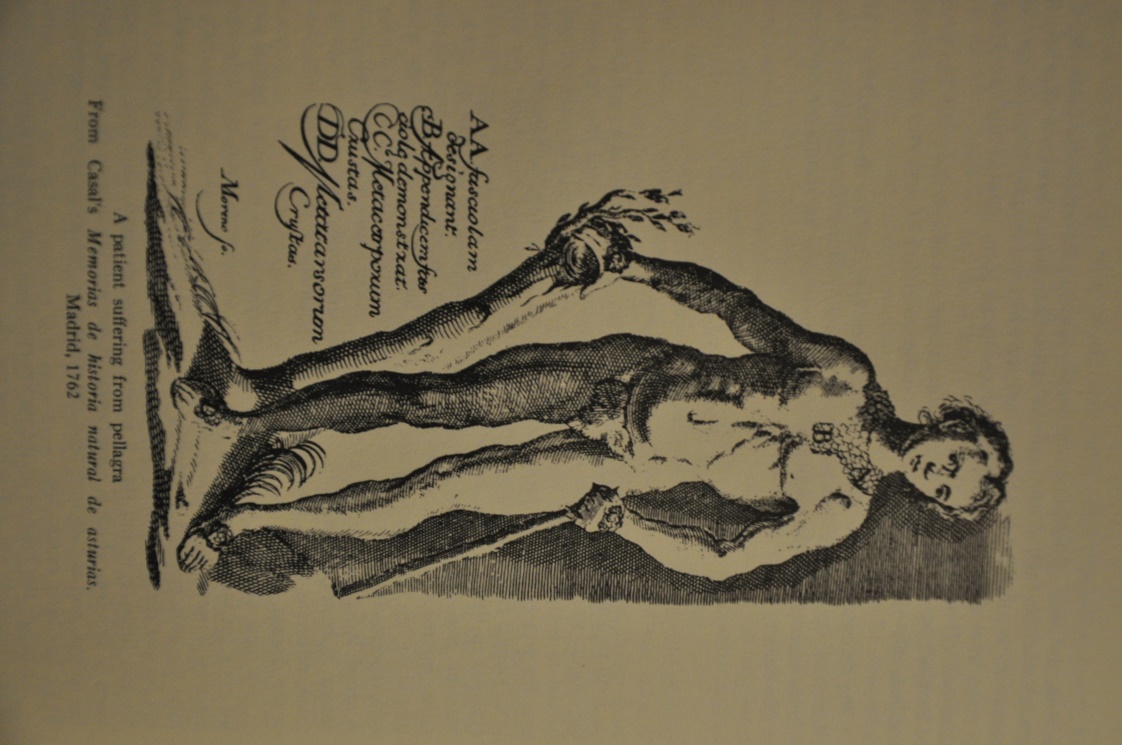 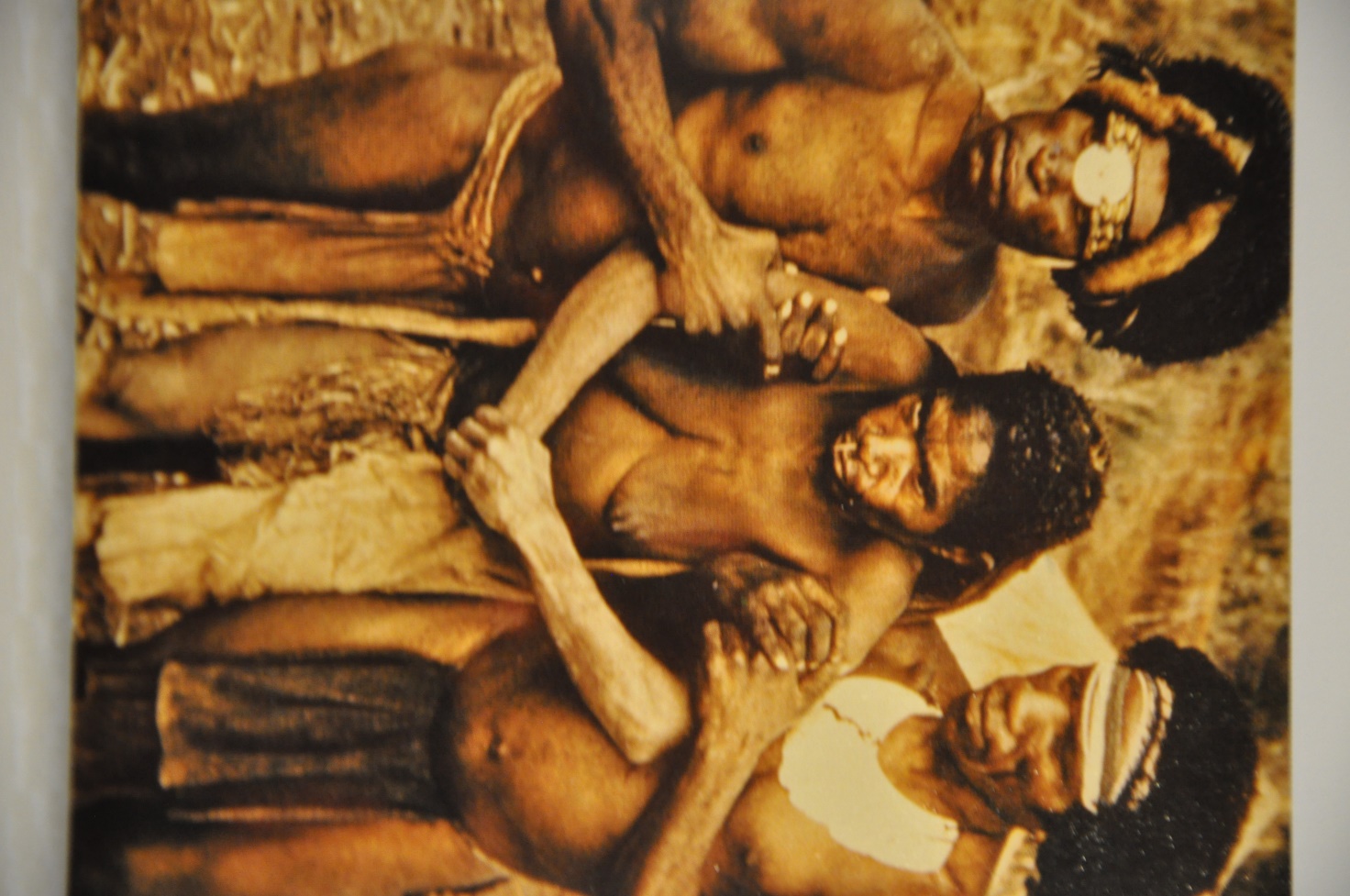 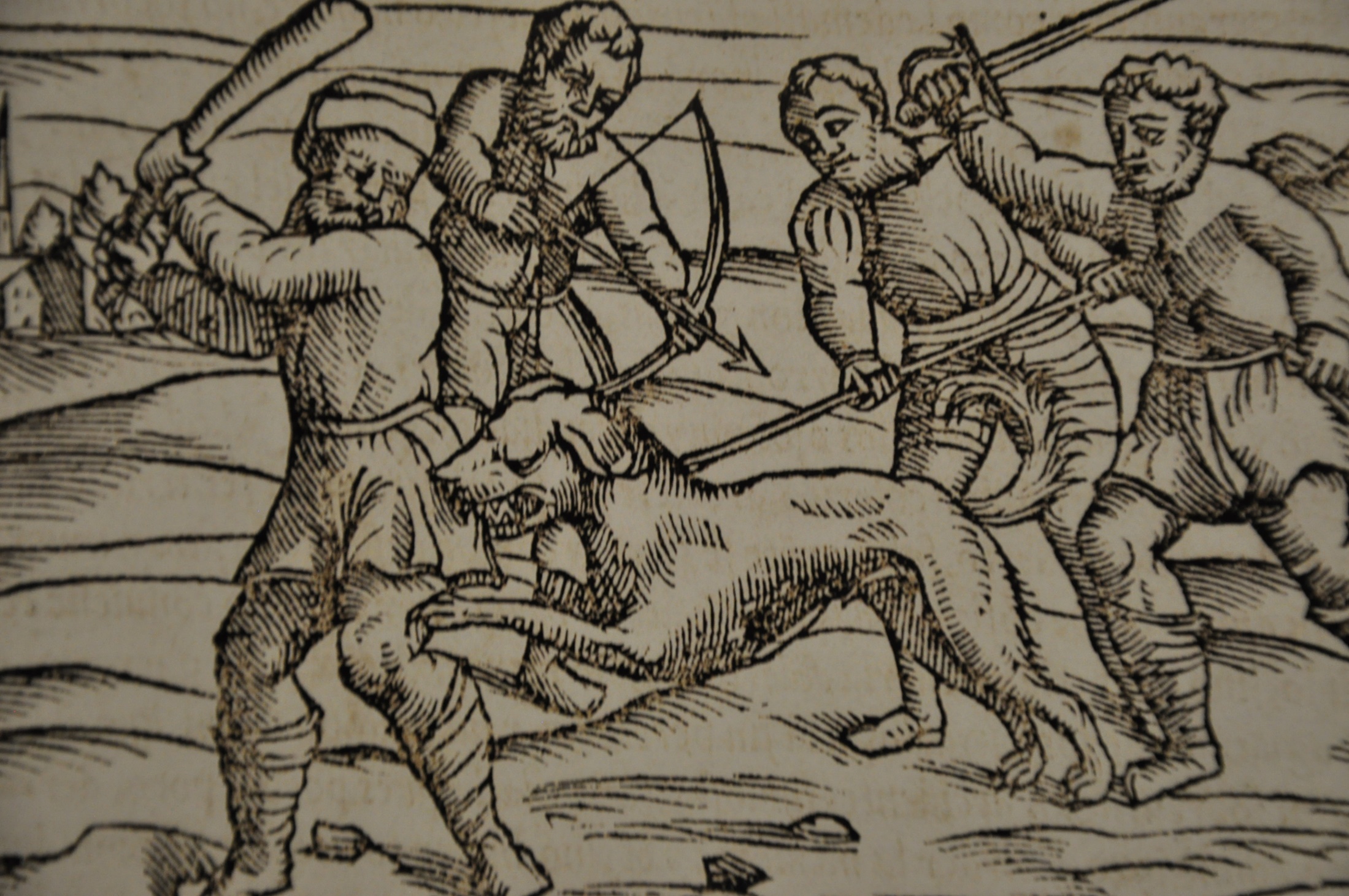 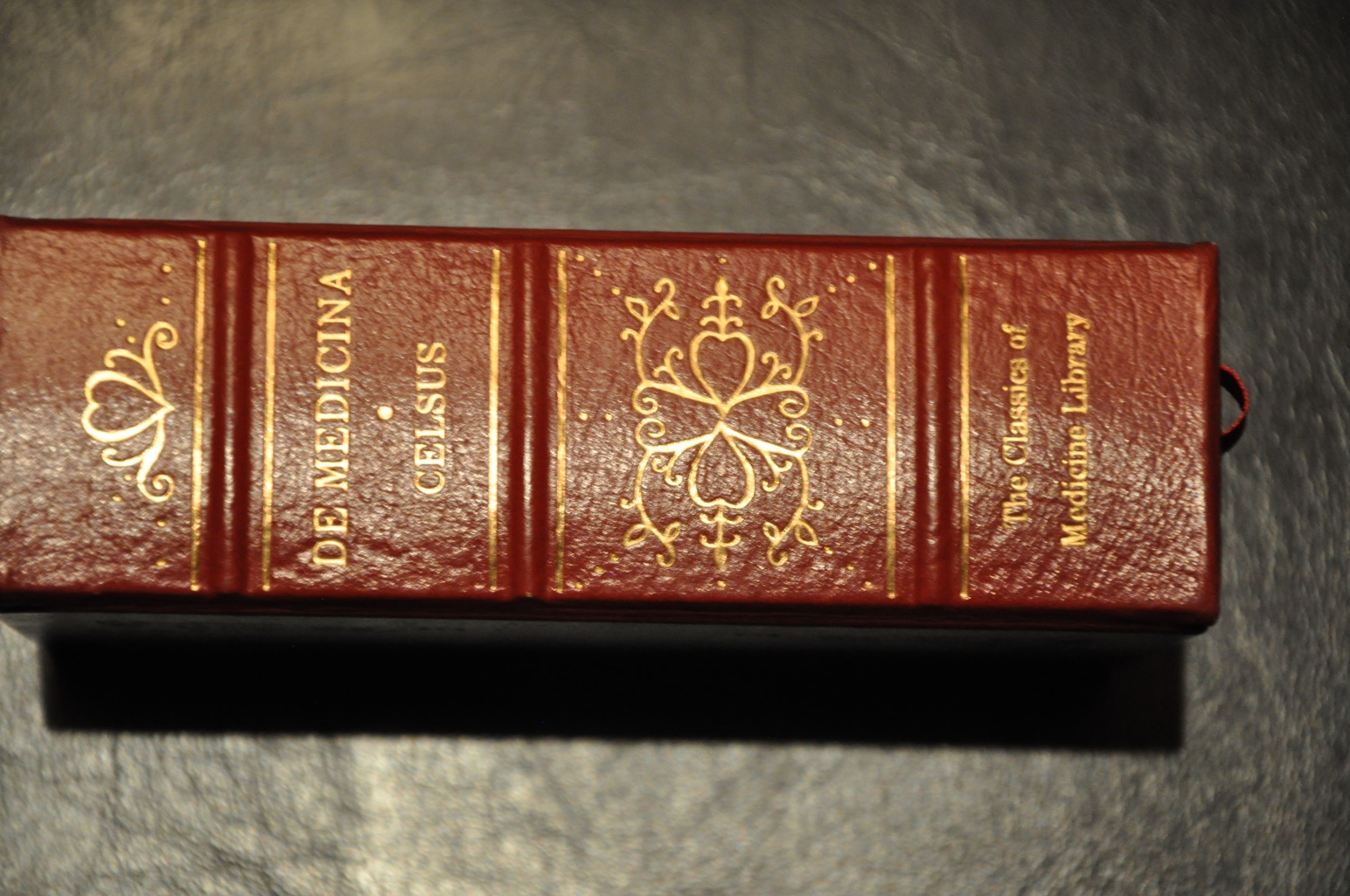 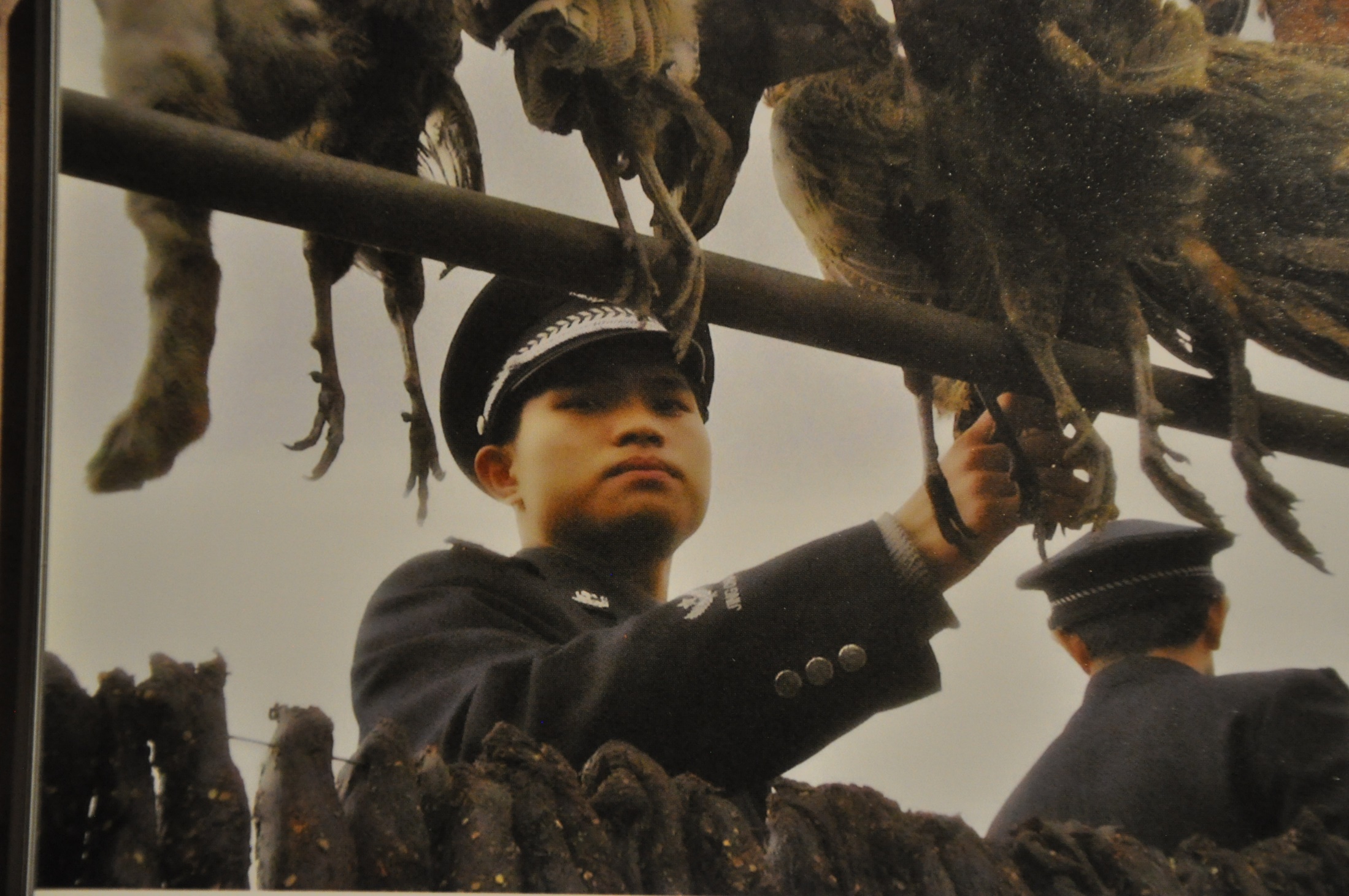 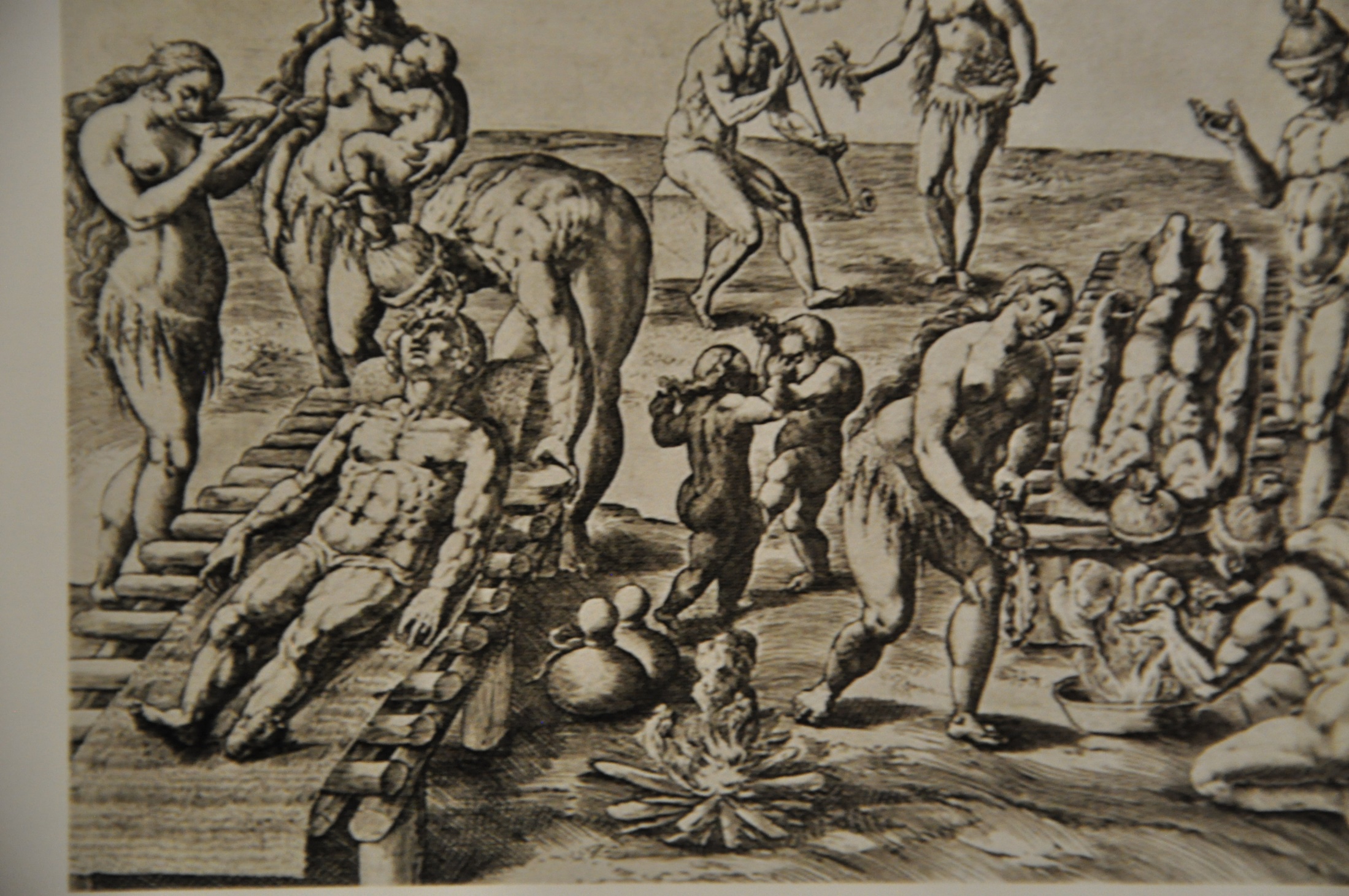 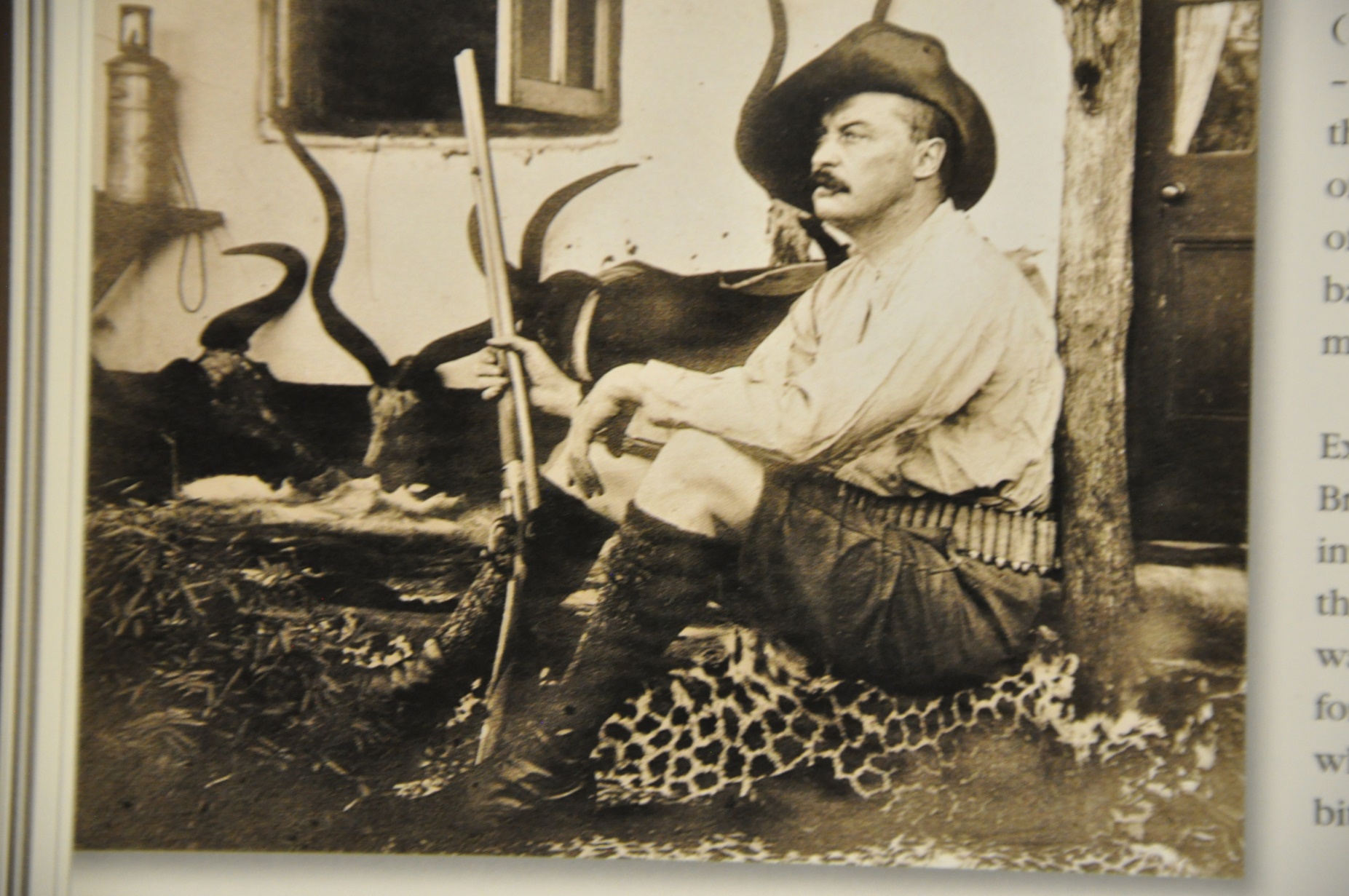 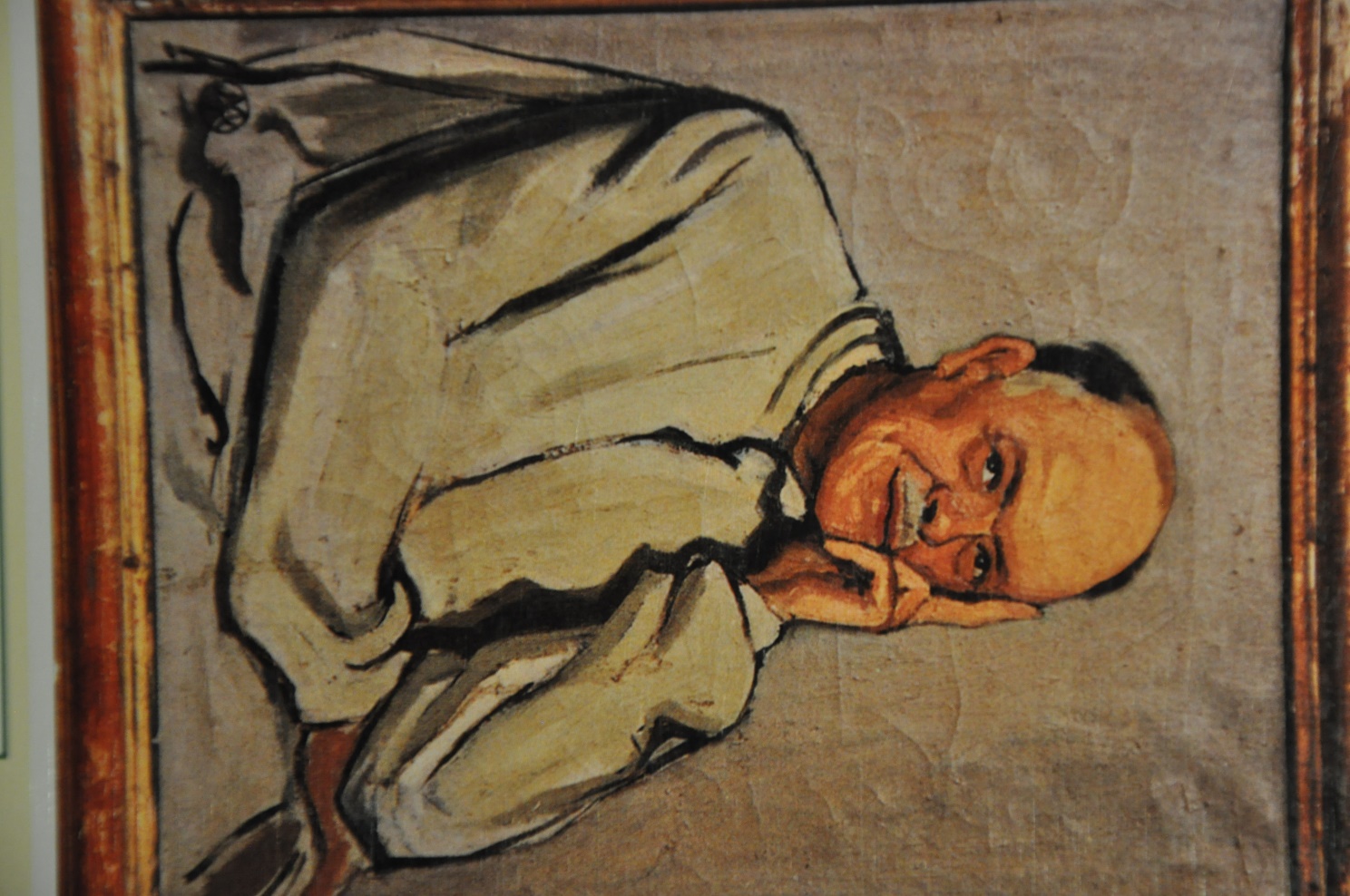 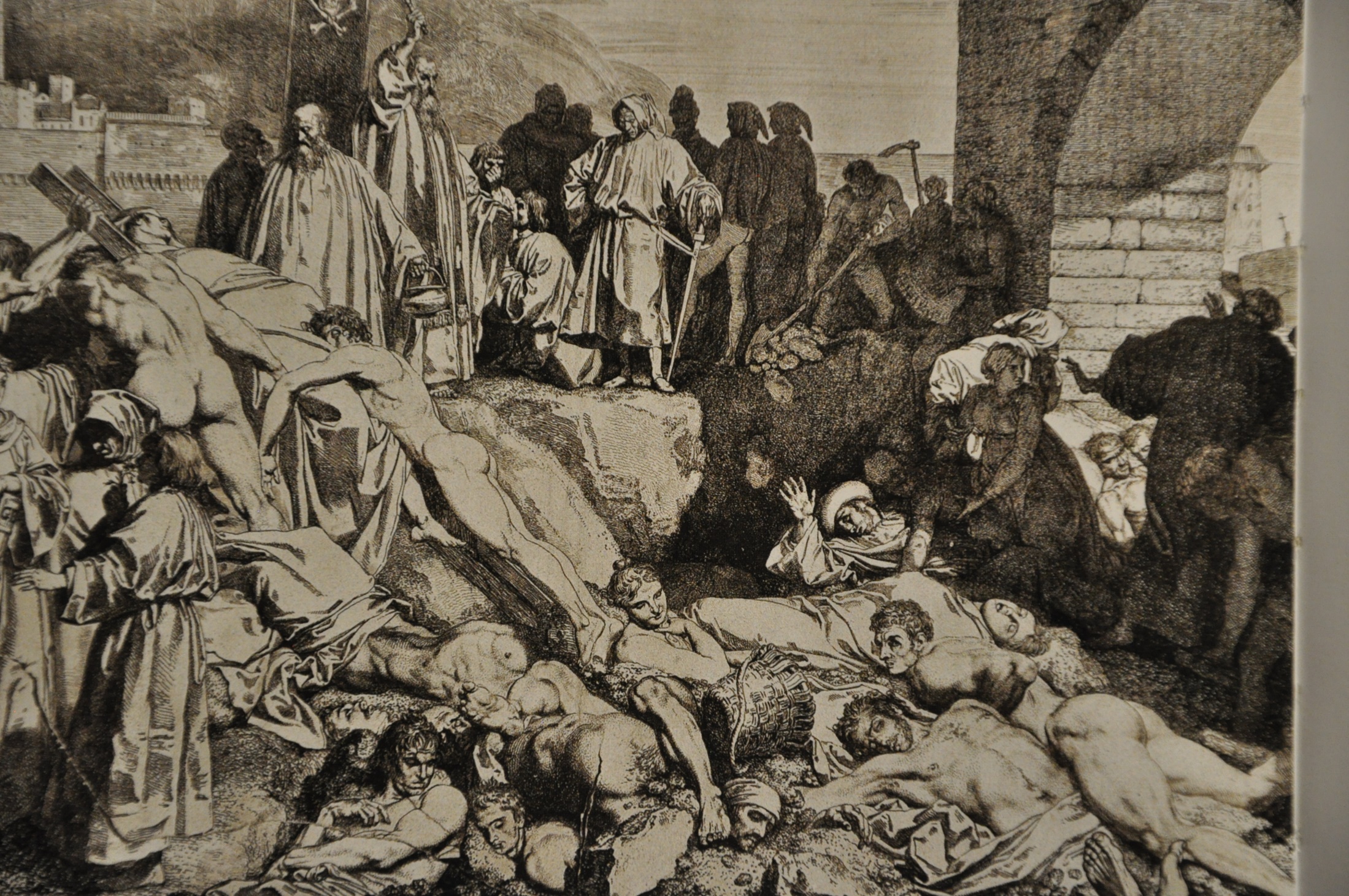 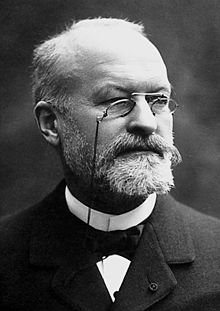 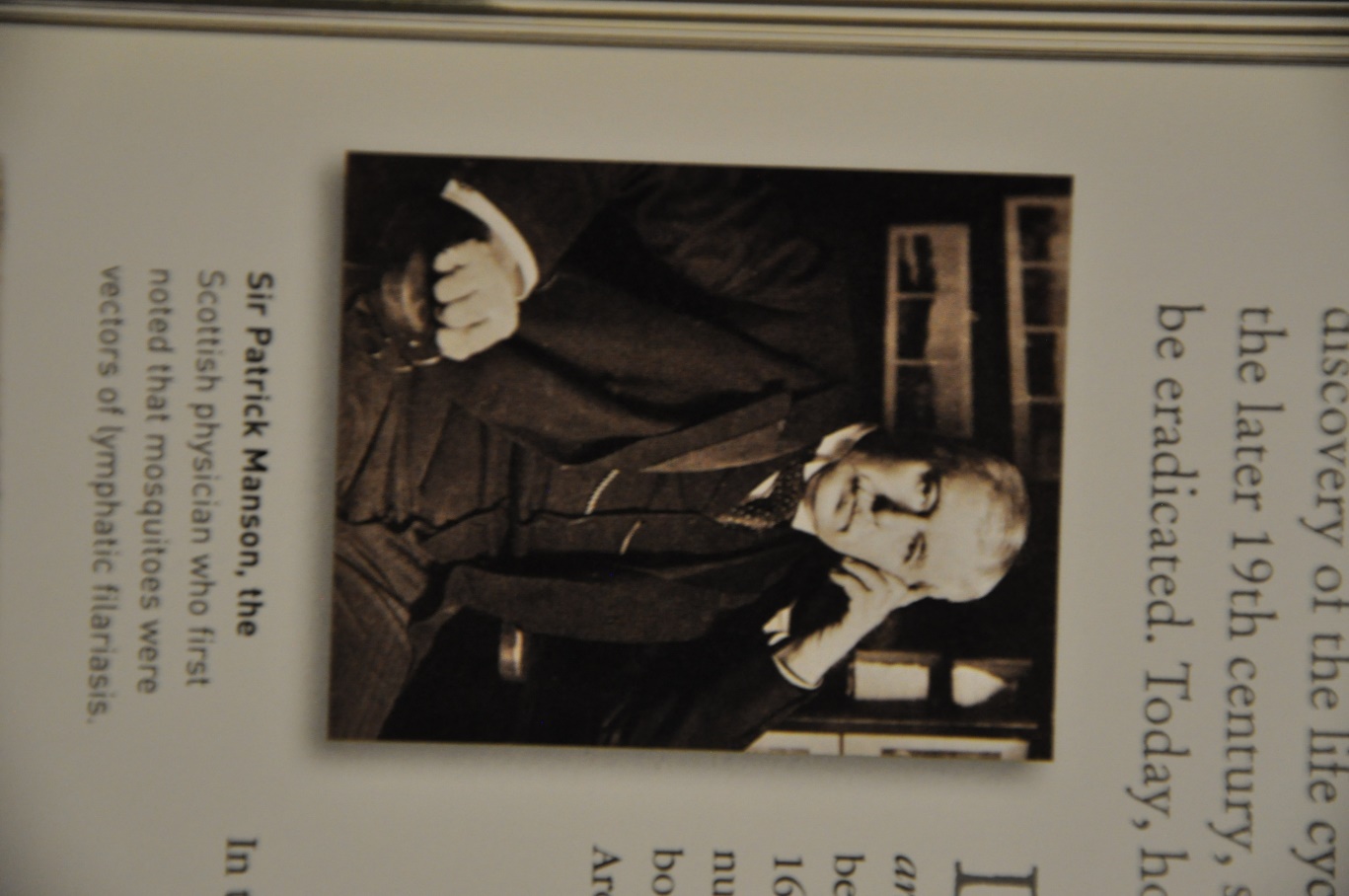 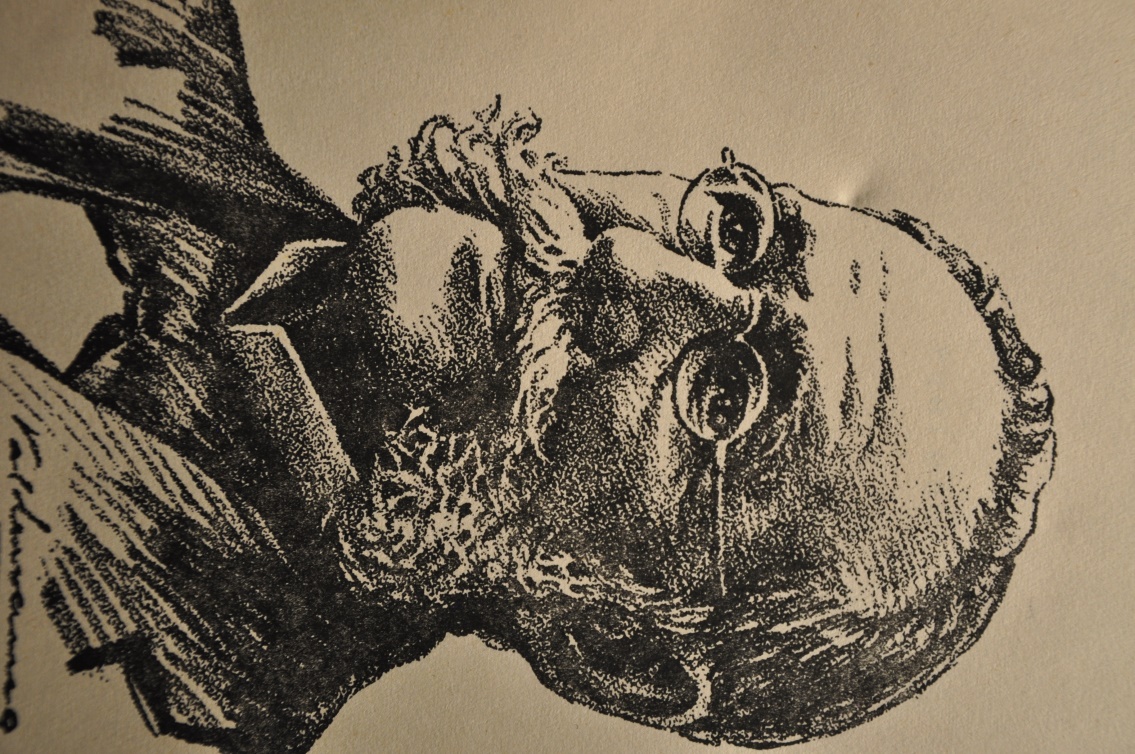 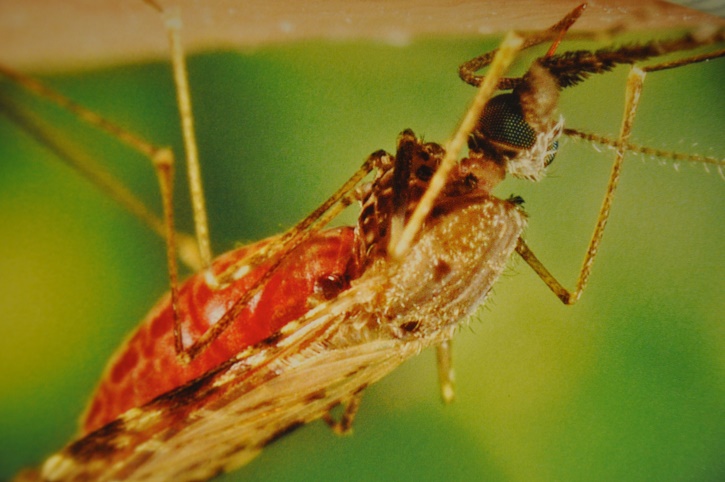 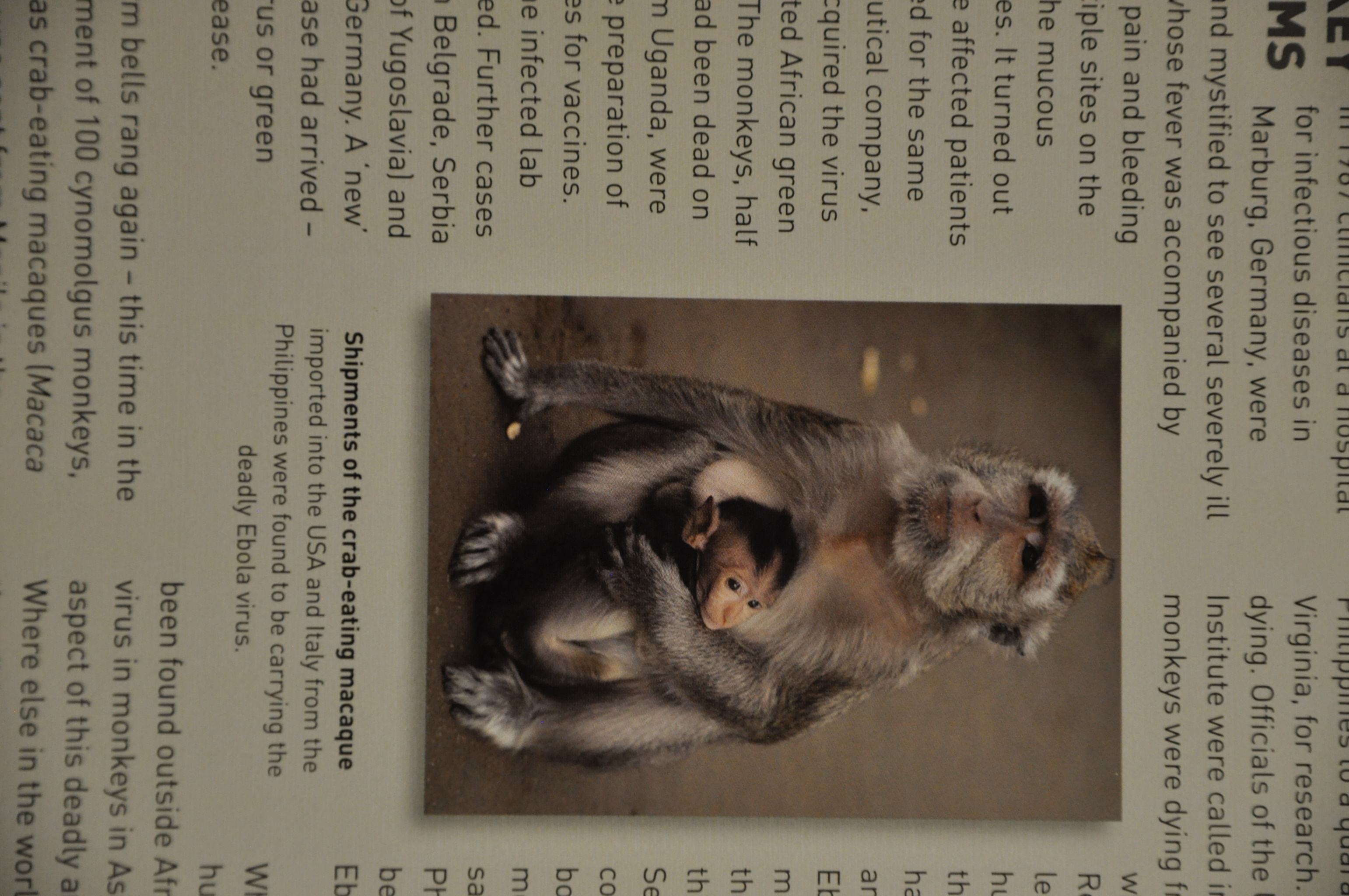 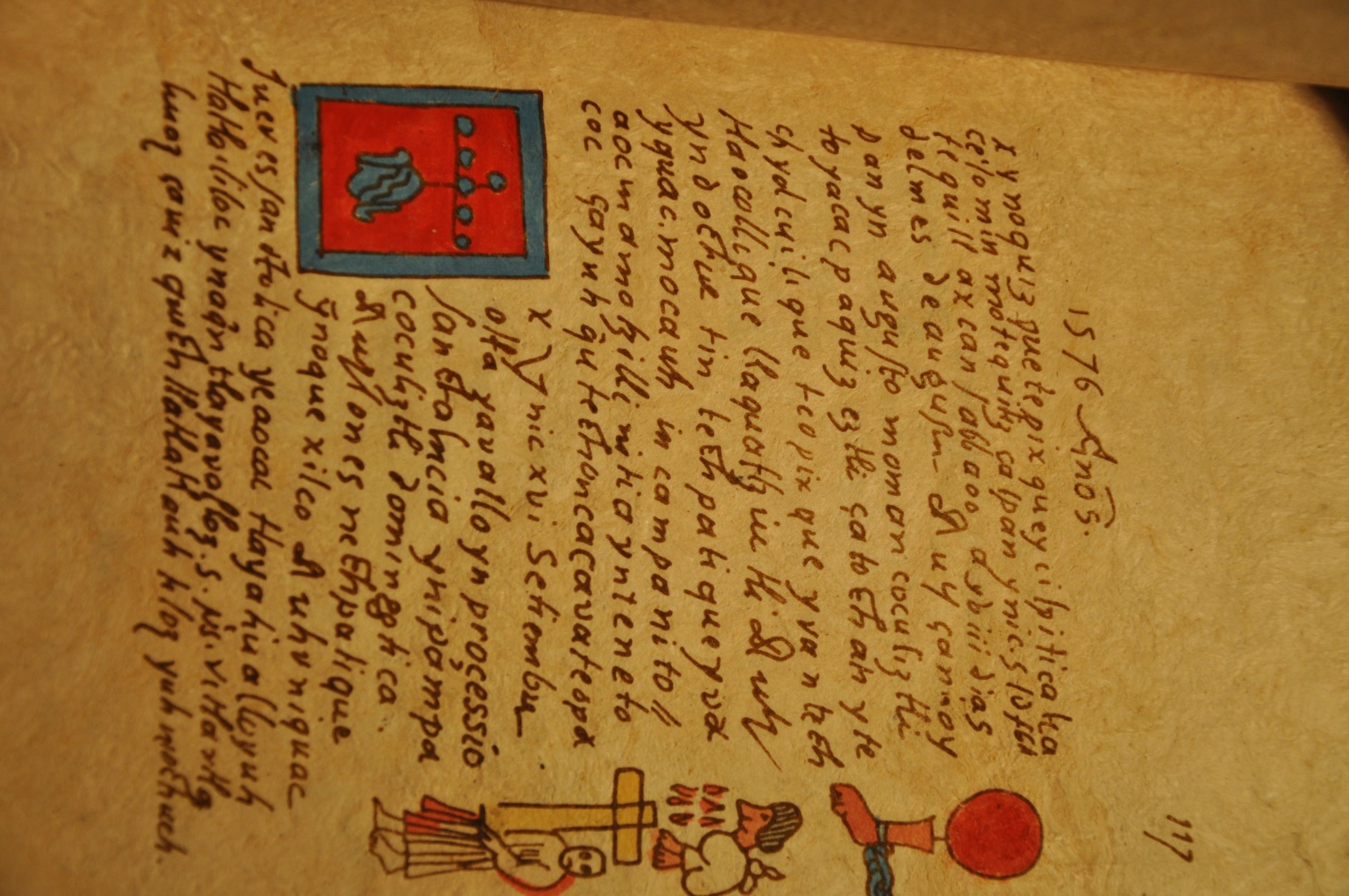 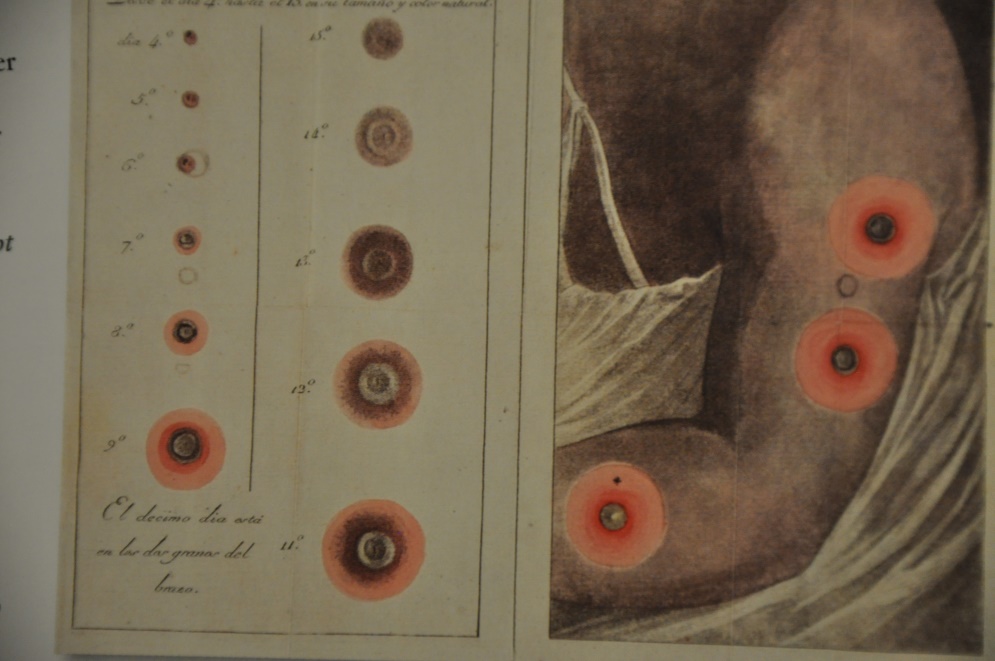 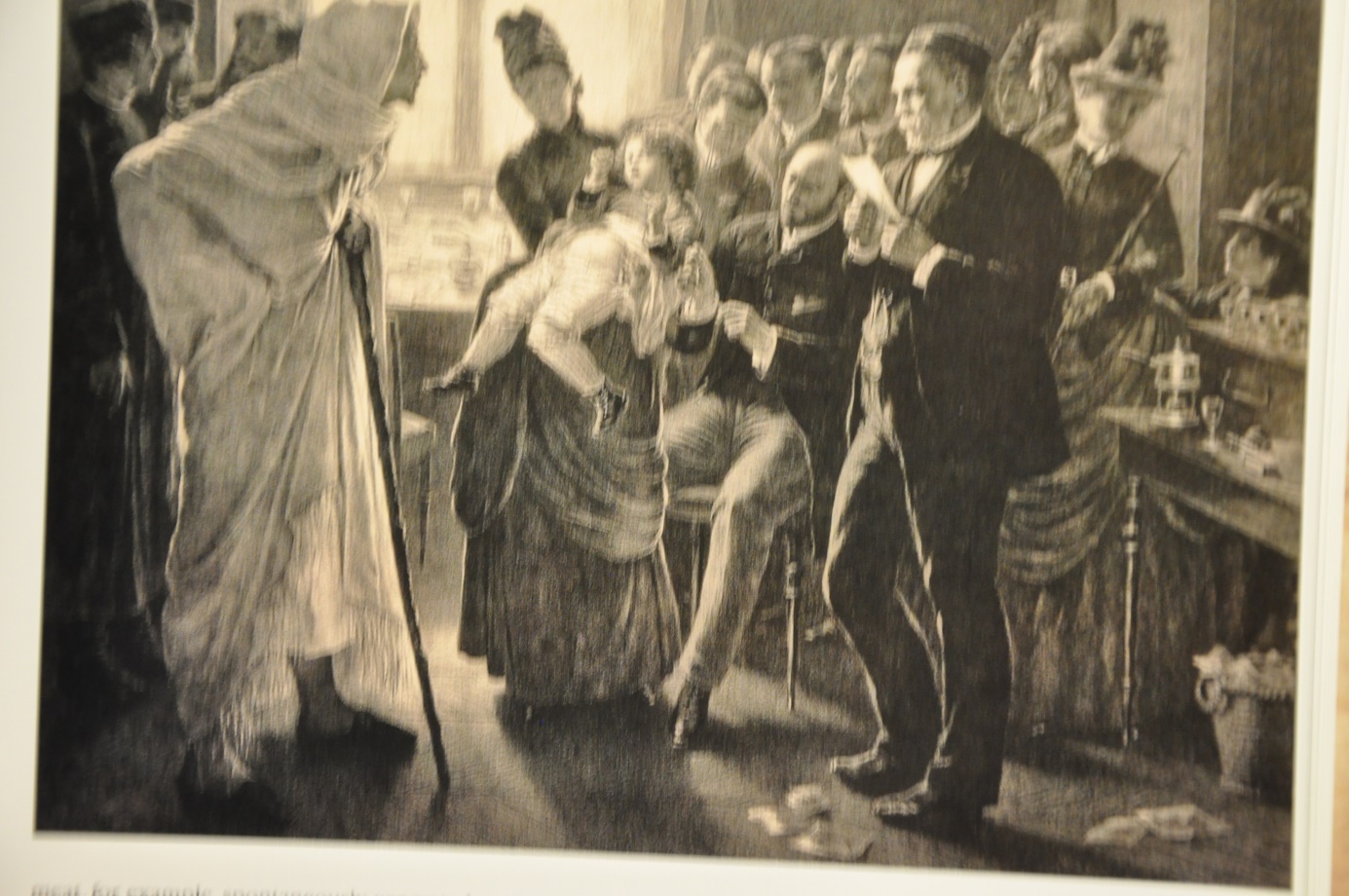